Biography
Richard G. Chalifoux, J.D., AEP®Senior Managing Director / Fiduciary Services
Richard G. Chalifoux is a Senior Managing Director of Fiduciary Services at Webster Private Bank. He has more than 35 years of experience in estate planning and trust services. Prior to joining Webster Private Bank, Rick was a Managing Director and Senior Trust Officer at First Republic Trust Company in Garden City, NY. Prior to his experience at First Republic, Rick served as a Senior Vice President at U.S. Trust Company of New York, he headed the Estate and Trust Administration Department for North Fork Bank and was a member of the Estate and Trust Administration Group at Morgan Guaranty Trust of New York. Rick also was a law practitioner for several years with concentrations in trust and estate administration and planning.
He is the immediate past-president of The Estate Planning Council of Nassau County, Inc. (2006, 2020-2022) and  also currently serves as the Council’s representative to the NAEPC. In 2022, he received the Council’s inaugural Gary H. Friedenberg Service Award in recognition of outstanding leadership and service. Rick is also a past co-chair of The Suffolk County Bar Association’s Surrogate’s Court Committee. In addition, he is a member of the American, New York State, Nassau  County and Suffolk County Bar Associations. He is a frequent lecturer on various trust and estate topics.
Rick is certified as an Accredited Estate Planner® by the National Association of Estate Planners and Councils (NAEPC). In 2022, he received the NAEPC’s inaugural Robert E. Fox Volunteer Service Award in recognition of exceptional volunteer service to his local Estate Planning Council, community and NAEPC.
Rick is a graduate of The College of the Holy Cross and Albany Law School of Union University. He resides in Islip, NY.
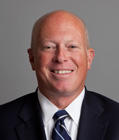 Richard G. Chalifoux, J.D., AEP®
Senior Managing Director / Fiduciary Services
(516) 654-1647 (O)
(631) 335-9799 (C)
rchalifoux@websterbank.com
1